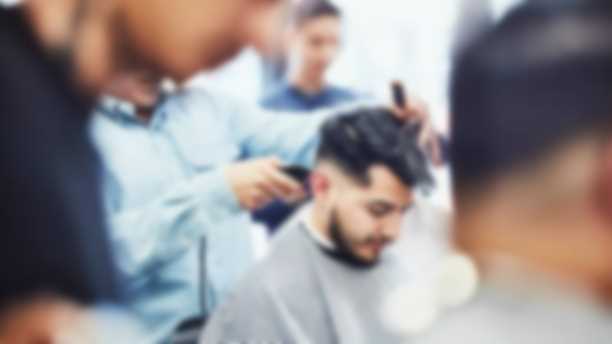 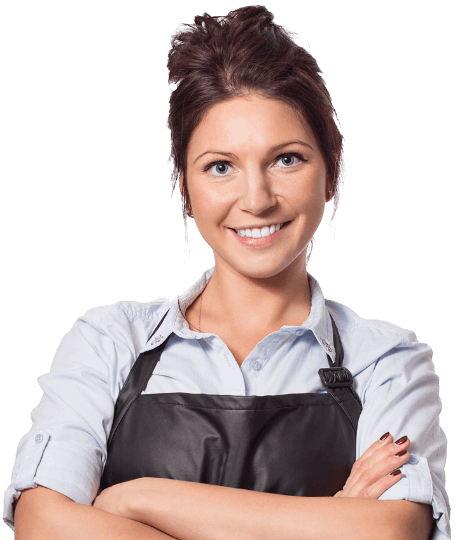 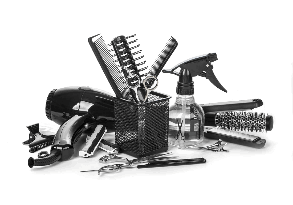 HAIRDRESSING
Free Template
Here’s where your presentation begins
slidesppt.net
[Speaker Notes: slidesppt.net]
1
2
ABOUT US
PRODUCTS
Describe the section briefly
Describe the section briefly
3
4
AGENDA
CLIENTS
PROJECTION
Describe the section briefly
Describe the section briefly
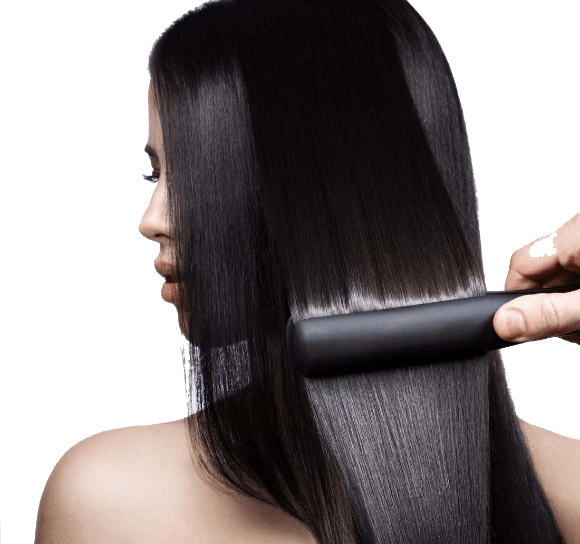 ABOUT US
Lists help you make your point more clear because they are simple and they allow you to be specific. Here’s an example:
Mars is cold
Venus is hot
Mercury is small
Jupiter is big
[Speaker Notes: slidesppt.net]
OUR PHILOSOPHY
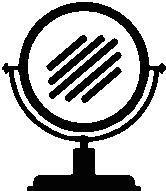 MISSION
VISION
Mars is indeed a cold place
Venus has a pretty name
OUR PRODUCTS
MARS
SATURN
VENUS
It’s actually a cold place
Saturn is the ringed one
Venus has a nice name
MERCURY
JUPITER
NEPTUNE
It was named after a god
Jupiter is also a gas giant
Neptune is the farthest planet
[Speaker Notes: slidesppt.net]
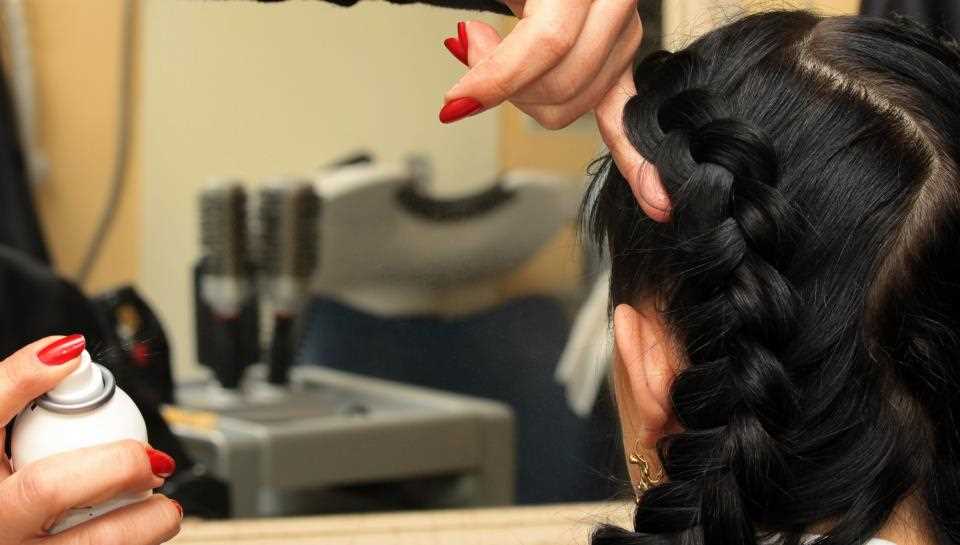 01
PROJECTION
You could enter a subtitle here if you need it
Real Estate Infographics
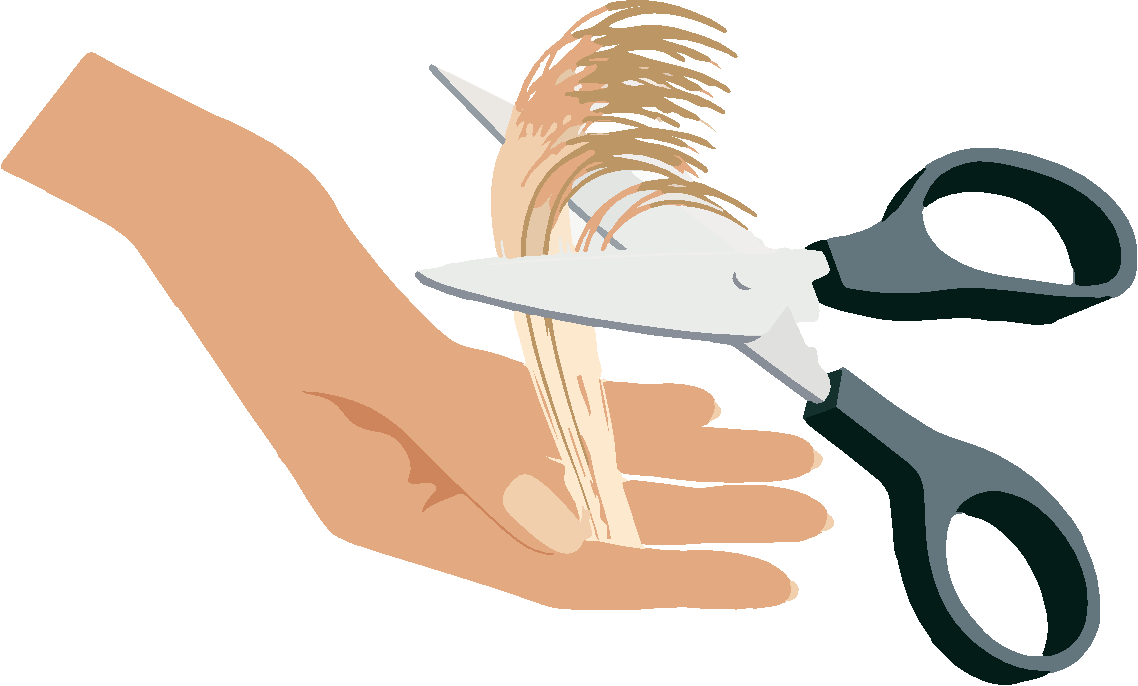 Jupiter is actually the biggest planet in the Solar System
1
Jupiter
Actually, Saturn is composed mostly of hydrogen and helium
2
Saturn
Mars is actually a cold place. It’s full of iron oxide dust
3
Mars
Venus has a beautiful name and a very poisonous atmosphere
4
Venus
[Speaker Notes: slidesppt.net]
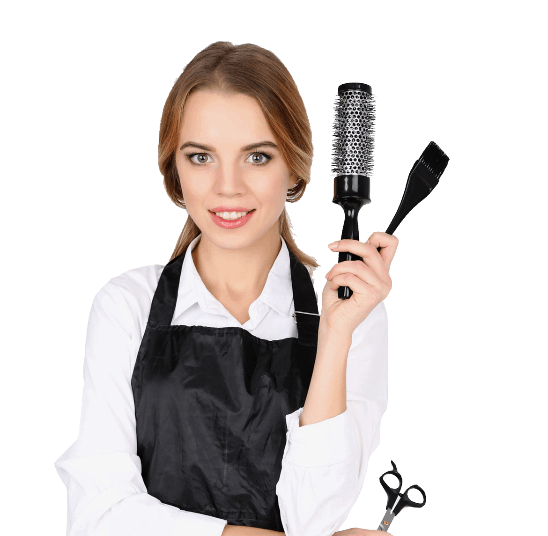 Real Estate Infographics
Mercury is the closest planet to the Sun and also is the smallest one in the Solar System:
1
Jupiter is a gas giant and actually also the biggest planet in the Solar System
2
Saturn is a gas giant in the Solar System, composed mostly of hydrogen and helium
3
Venus has a beautiful name, but it’s extremely hot
OUR SERVICES
MARS
JUPITER
Despite being red, Mars is cold
Jupiter is the biggest planet
VENUS
NEPTUNE
Venus has a beautiful name
Neptune is the farthest planet
[Speaker Notes: slidesppt.net]
OUR STRENGTHS
LOYALTY
EFFICIENCY
RELIABILITY
COMMITMENT
Venus has a beautiful name, but it’s hot
Mars is actually a very cold place
Mercury was named after a Roman god
Jupiter is actually the biggest planet
background introduction
Please enter the text of the paragraph here Please enter the text of the paragraph here Please enter the text of the paragraph here Please enter the text of the paragraph here
INSERT YOUR SUBTITLE
[Speaker Notes: slidesppt.net]
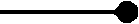 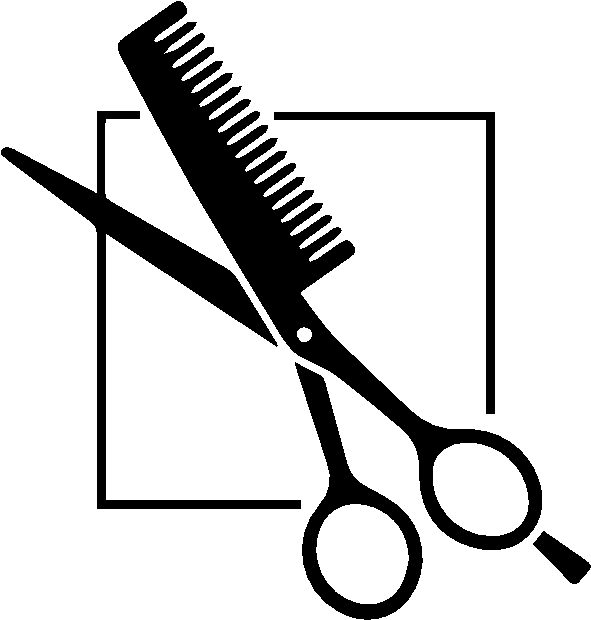 Infographic Style
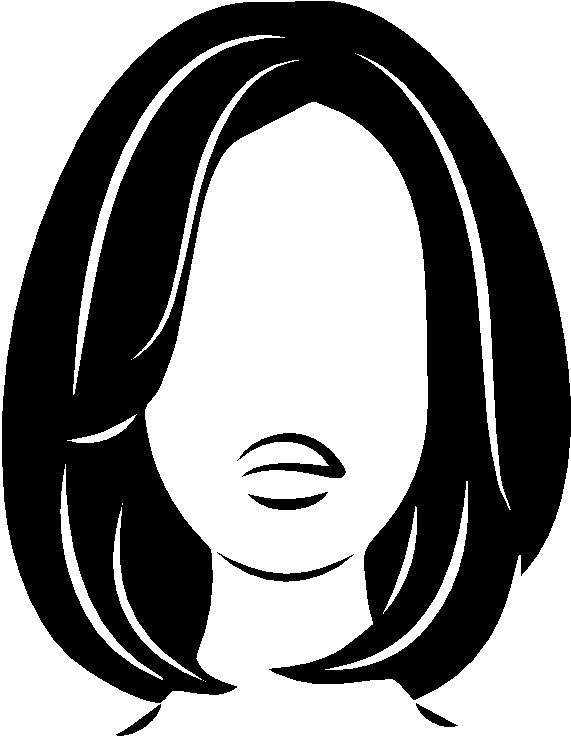 Content  Here
You can simply impress your audience and add a unique zing and appeal to your Reports and Presentations with our Templates. Easy to change colors, photos and Text. Get a modern PowerPoint  Presentation that is beautifully designed. I hope and I believe that this Template will your Time, Money and Reputation. You can simply impress your audience and add a unique zing and appeal to your Reports and Presentations with our Templates. Easy to change colors, photos and Text. Get a modern PowerPoint  Presentation that is beautifully designed.
Your Text Here
Your Text Here
Your Text Here
Your Text Here
Get a modern PowerPoint  Presen.
Get a modern PowerPoint  Presen.
Get a modern PowerPoint  Presen.
Get a modern PowerPoint  Presen.
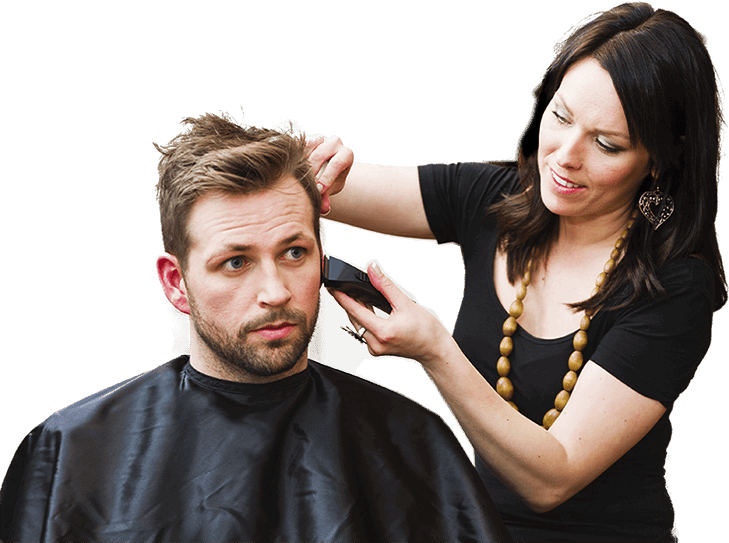 4,333,000,000
Big numbers catch your audience’s attention
[Speaker Notes: slidesppt.net]
Real Estate Infographics
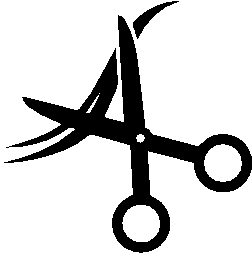 Mercury is the smallest planet of them all
Jupiter is the biggest planet
Saturn is the ringed planet
Despite being red, Mars is a cold place
Real Estate Infographics
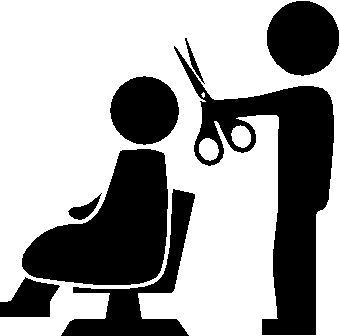 29%
35%
Mercury is the closest planet to the Sun and the smallest one
Mars is actually a cold place. This planet is full of iron oxide dust
21%
15%
Venus has a beautiful name and it’s the second planet from the Sun
Jupiter is a gas giant and the biggest planet in the Solar System
[Speaker Notes: slidesppt.net]
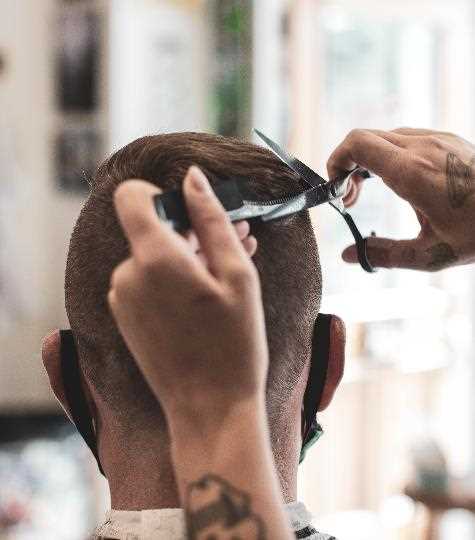 Title text preset
This part of the content is displayed as a text layout placeholder (recommended to use the theme font)
Title text preset
This part of the content is displayed as a text layout placeholder (recommended to use the theme font)
Title text preset
This part of the content is displayed as a text layout placeholder (recommended to use the theme font)
Title text preset
This part of the content is displayed as a text layout placeholder (recommended to use the theme font)
OUR NUMBERS
43%
50%
60%
VENUS
MARS
SATURN
To modify this graph, just click on it, follow the link, change the data and paste the new graph here
It’s the hottest
Mars is a red planet
It’s the ringed one
[Speaker Notes: slidesppt.net]
OUR HISTORY
YEAR 1
YEAR 2
YEAR 3
Mars is red and cold
Saturn is a gas giant
Venus has a nice name
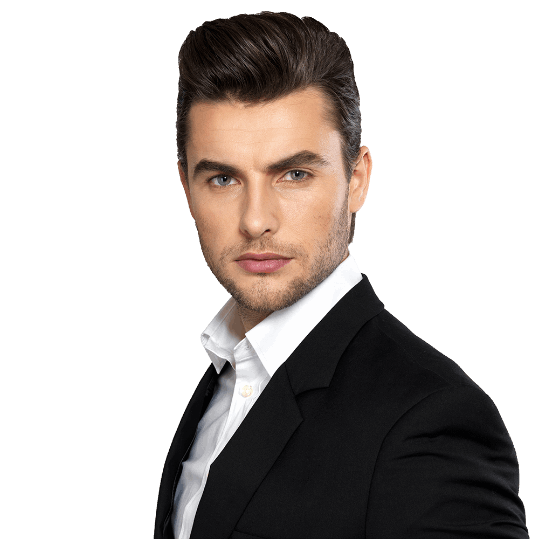 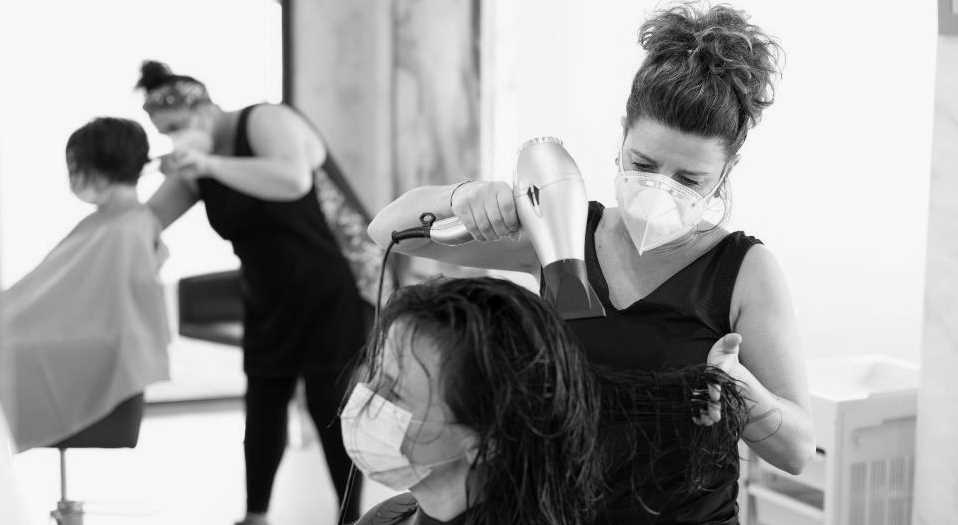 A PICTURE IS WORTH A THOUSAND WORDS
[Speaker Notes: slidesppt.net]
OUR HISTORY
YEAR 4
YEAR 5
YEAR 6
Jupiter is the biggest
Neptune is the farthest
Mercury is the smallest
OUR TEAM
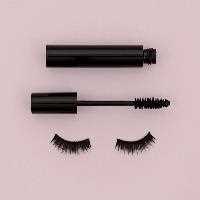 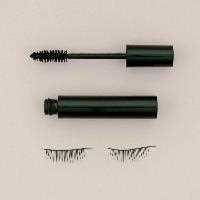 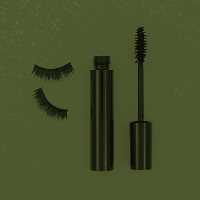 STRATEGY
PRODUCT
SALES
Despite being red, Mars is cold
Venus is the second from the Sun
Neptune is the farthest planet
[Speaker Notes: slidesppt.net]
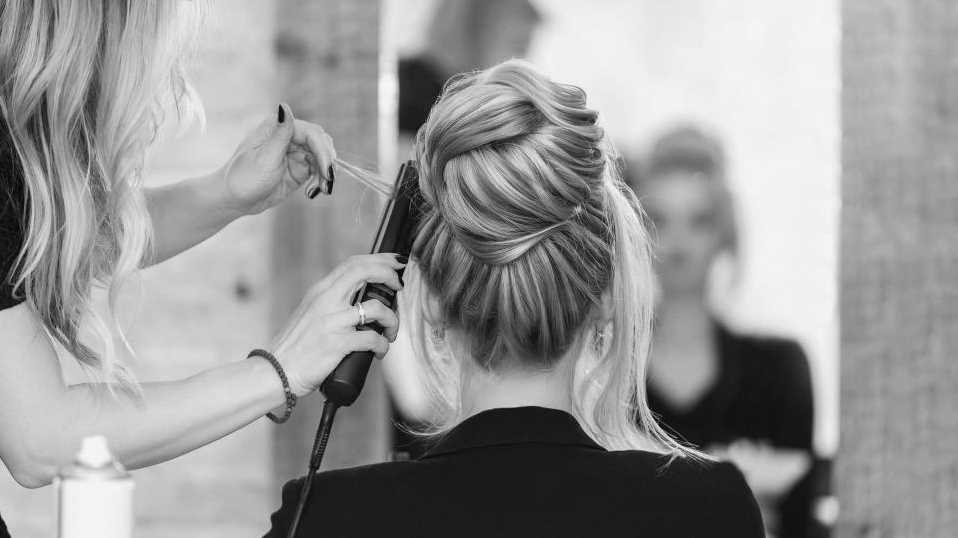 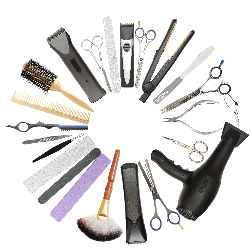 Awesome Words
CUSTOMER TESTIMONIALS
JAY SMITH
SAM JAMES
JOSH DIAZ
«Mars is cold, despite being red»
«Earth is the planet where we live on»
«Saturn is the ringed one»
[Speaker Notes: slidesppt.net]
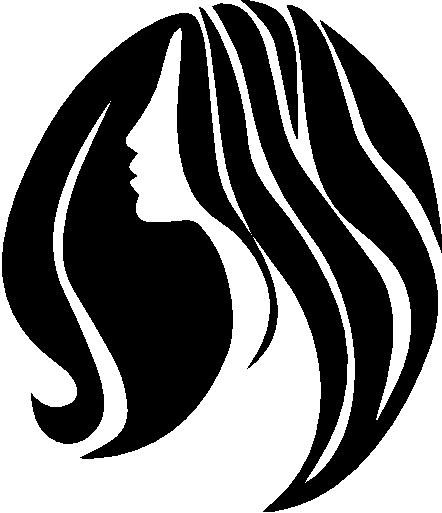 AWARDS
VENUS
SATURN
Mars
Venus has a beautiful name
Saturn is the ringed one
Mars is inded a cold place
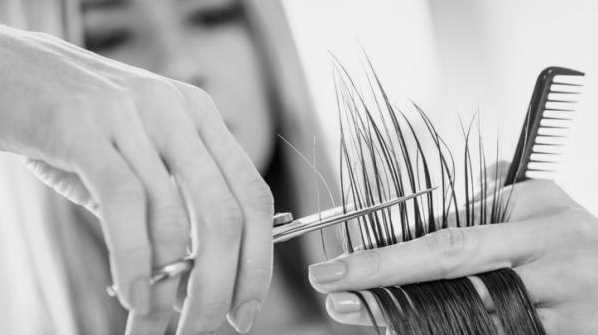 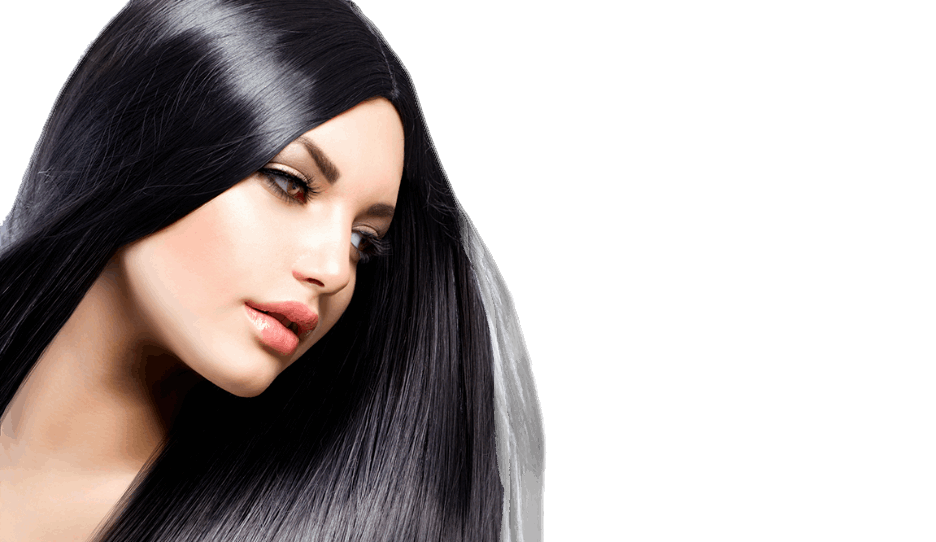 A picture is worth a thousand words
[Speaker Notes: slidesppt.net]
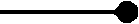 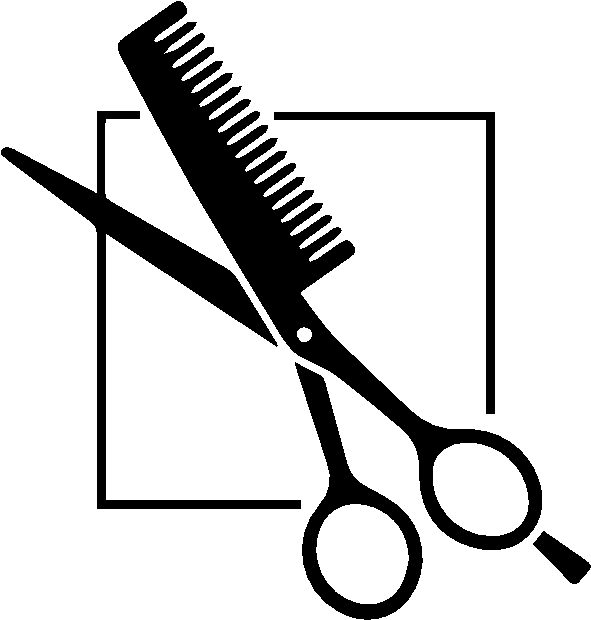 Infographic Style
Insert the title of your subtitle Here
Modern  PowerPoint  Presentation
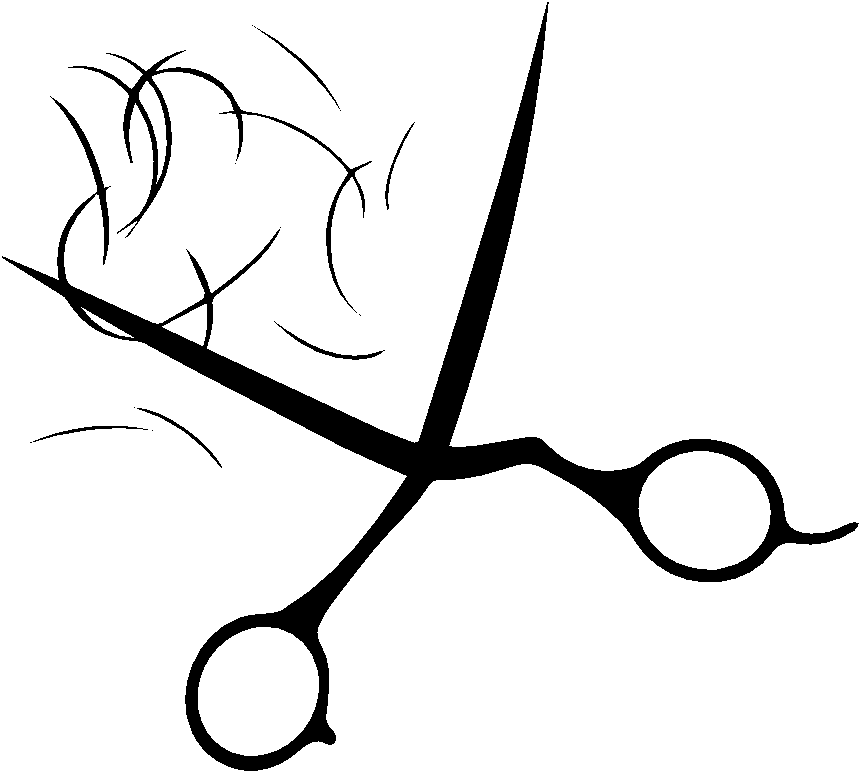 Your Text Here
Get a modern PowerPoint  Presentation that is beautifully designed.  Easy to change colors, photos and Text. You can simply impress your audience and add a unique zing and appeal to your Presentations. Easy to change colors, photos and Text. Get a modern PowerPoint  Presentation that is beautifully designed.  

Easy to change colors, photos and Text. You can simply impress your audience and add a unique zing and appeal to your Presentations.
We Create Professional Presentation Designed
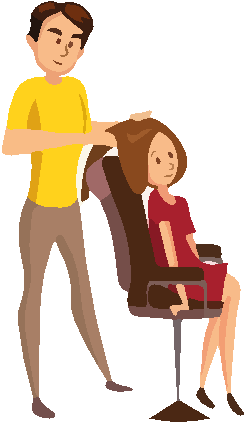 You can simply impress your audience and add a unique zing and appeal to your Presentations. Easy to change colors, photos and Text. Get a modern PowerPoint  Presentation that is beautifully designed. You can simply impress your audience and add a unique zing and appeal to your Presentations.
You can simply impress your audience and add a unique zing and appeal to your Presentations. Easy to change colors, photos and Text. Get a modern PowerPoint  Presentation that is beautifully designed. You can simply impress your audience and add a unique zing and appeal to your Presentations.
[Speaker Notes: slidesppt.net]
PowerPoint  Presentation
Your Text Here
Your Text Here
Get a modern PowerPoint  Presentation that is beautifully designed.  Easy to change colors, photos and Text. You can simply impress your audience and add a unique zing and appeal to your Presentations.
Get a modern PowerPoint  Presentation that is beautifully designed.  Easy to change colors, photos and Text. You can simply impress your audience and add a unique zing and appeal to your Presentations.
Your Text Here
Your Text Here
Get a modern PowerPoint  Presentation that is beautifully designed.  Easy to change colors, photos and Text. You can simply impress your audience and add a unique zing and appeal to your Presentations.
Get a modern PowerPoint  Presentation that is beautifully designed.  Easy to change colors, photos and Text. You can simply impress your audience and add a unique zing and appeal to your Presentations.
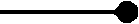 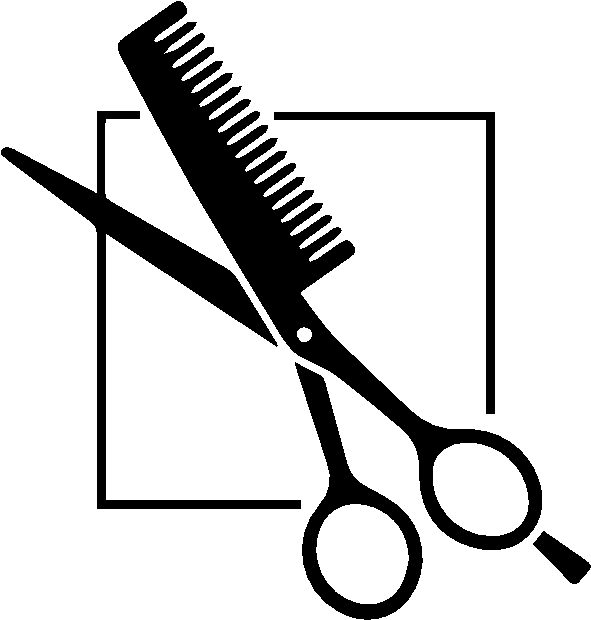 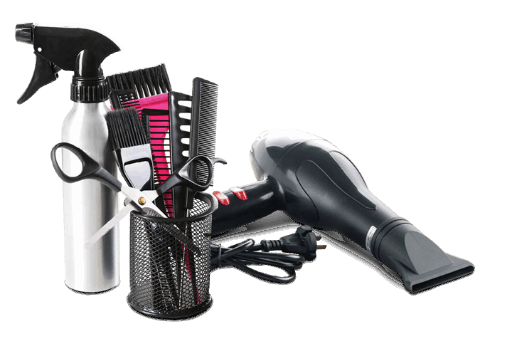 THANKS!
SLIDESPPT.NET
You can simply impress your audience and add a unique zing and appeal your audience and add a unique zing and appeal to your Presentations.
[Speaker Notes: slidesppt.net]
Instructions for use
In order to use this template, you must credit Slidesppt by keeping the thank you slide.
What you are allowed to do :
Use our templates for personal or educational presentations or printouts.
Edit and customize our templates for your own needs.
Link a page to a presentation template on your website or blog.
What you are not allowed to do :
Republish or redistribute our presentation templates, offline or online and even for free.
Offer Slidesppt templates (or a modified version of this Slidesppt Template) or include it in a database or any other product or service that offers downloadable images, icons or templates that may be subject to distribution or resale.
Useful links :
What you are allowed and not allowed to do: https://www.slidesppt.net/what-you-can-and-cannot-do-with-our-templates/  
Frequently Asked Questions: https://www.slidesppt.net/frequently-asked-questions/  
Tutorials and Tips: https://www.slidesppt.net/tutorials-and-tips/
[Speaker Notes: slidesppt.net]
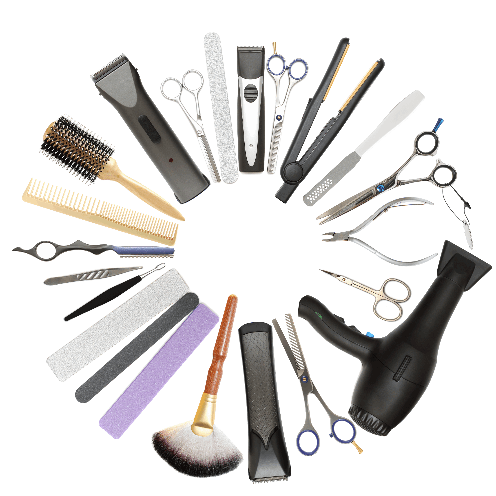 FUENTE
ELABORADO POR : slidesppt.net
IMAGES :
unsplash.com
pngwing.com
FONTS :
Agency FB
TT Norms Bold
Calisto MT
slidesppt.net
[Speaker Notes: slidesppt.net]
RESOURCES
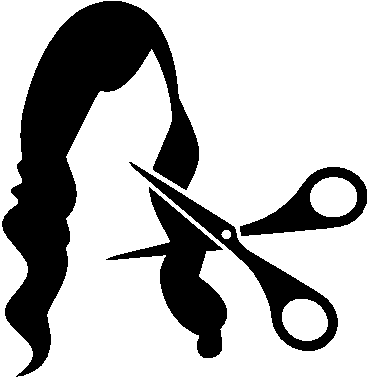 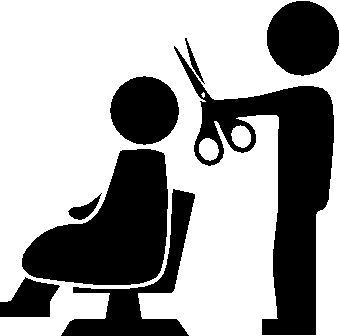 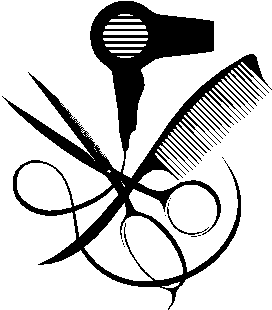 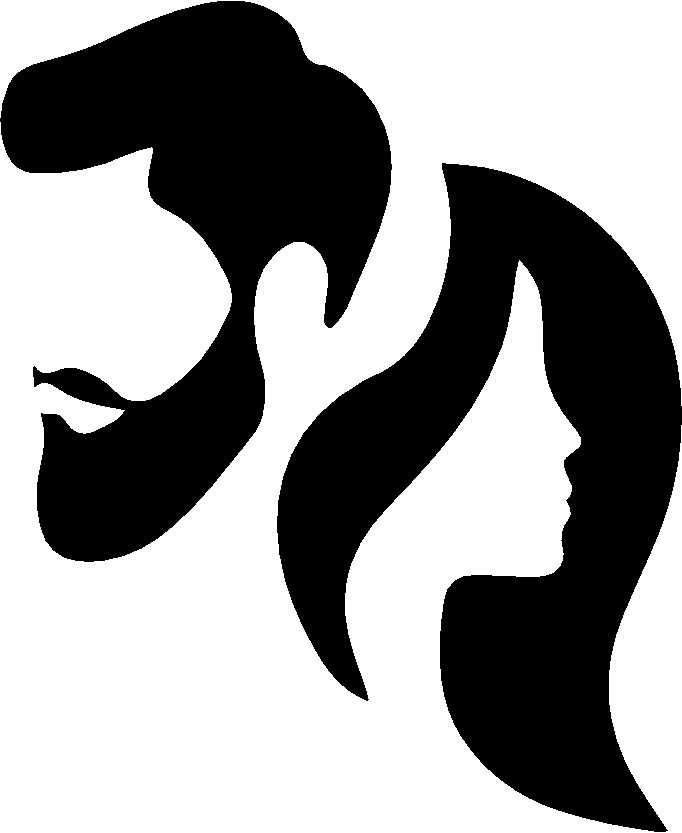 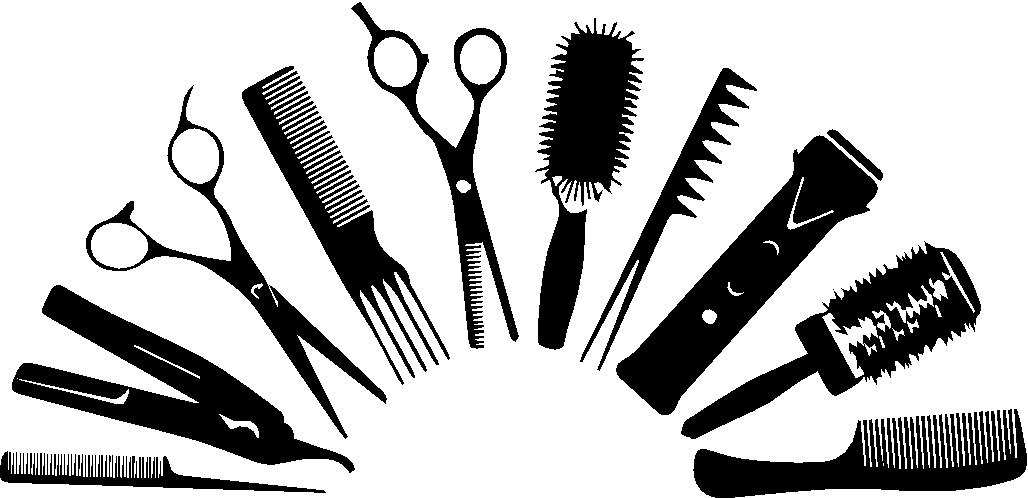 Fully Editable Icon Sets: A
[Speaker Notes: slidesppt.net]
Fully Editable Icon Sets: B
[Speaker Notes: slidesppt.net]
Fully Editable Icon Sets: C
[Speaker Notes: slidesppt.net]
Presentation template by
Slidesppt.net
You are free to use this presentation for educational, personal and work purposes under Creative Commons Attribution License. But, keep the credits slide or mention Slidesppt in your presentation. Visit slidesppt.net
[Speaker Notes: slidesppt.net]